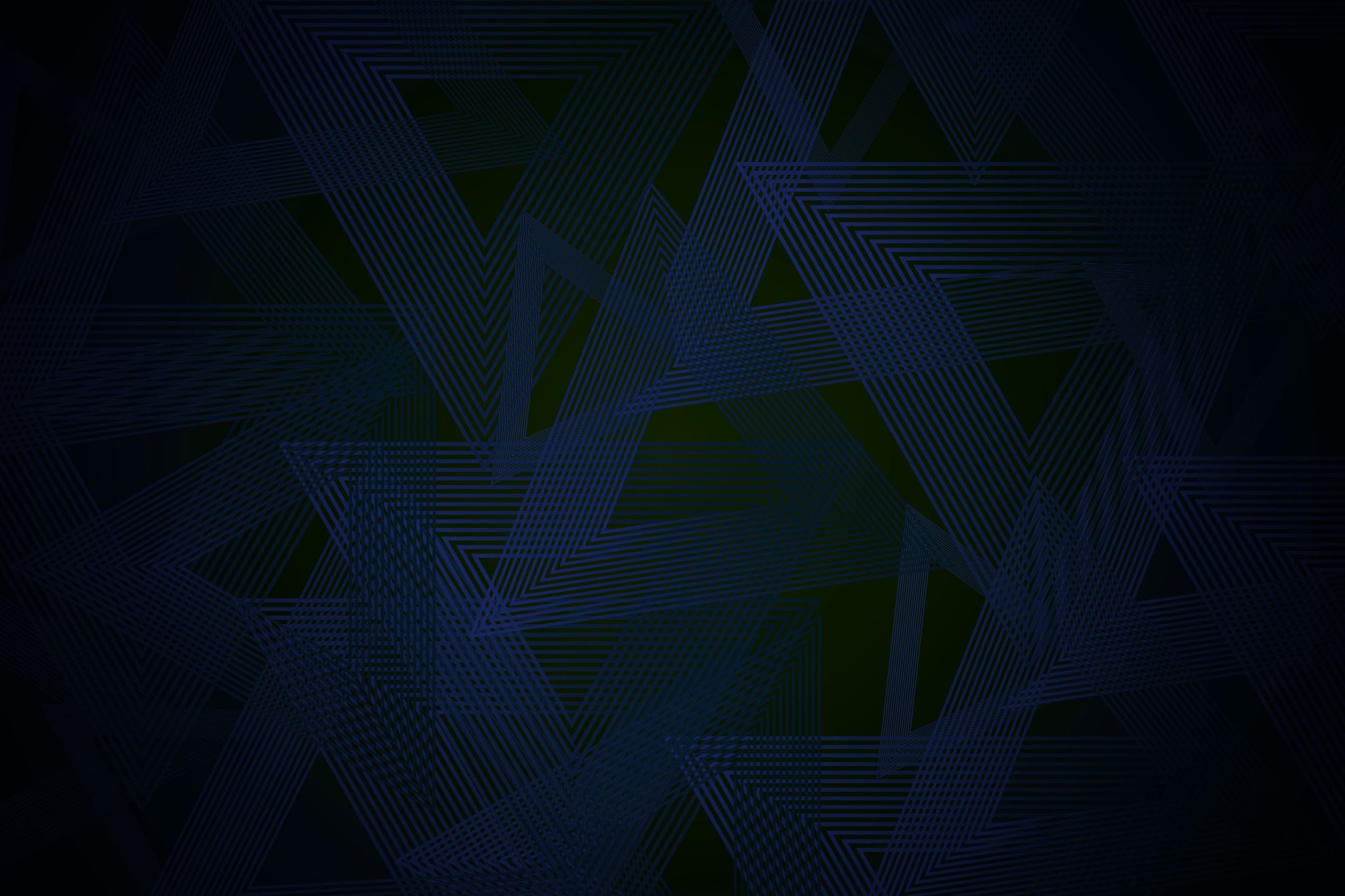 Is the vaccine the mark of the beast?
Senior Paster Phillip Chrimes
Recorded live Sunday 12th December 2021
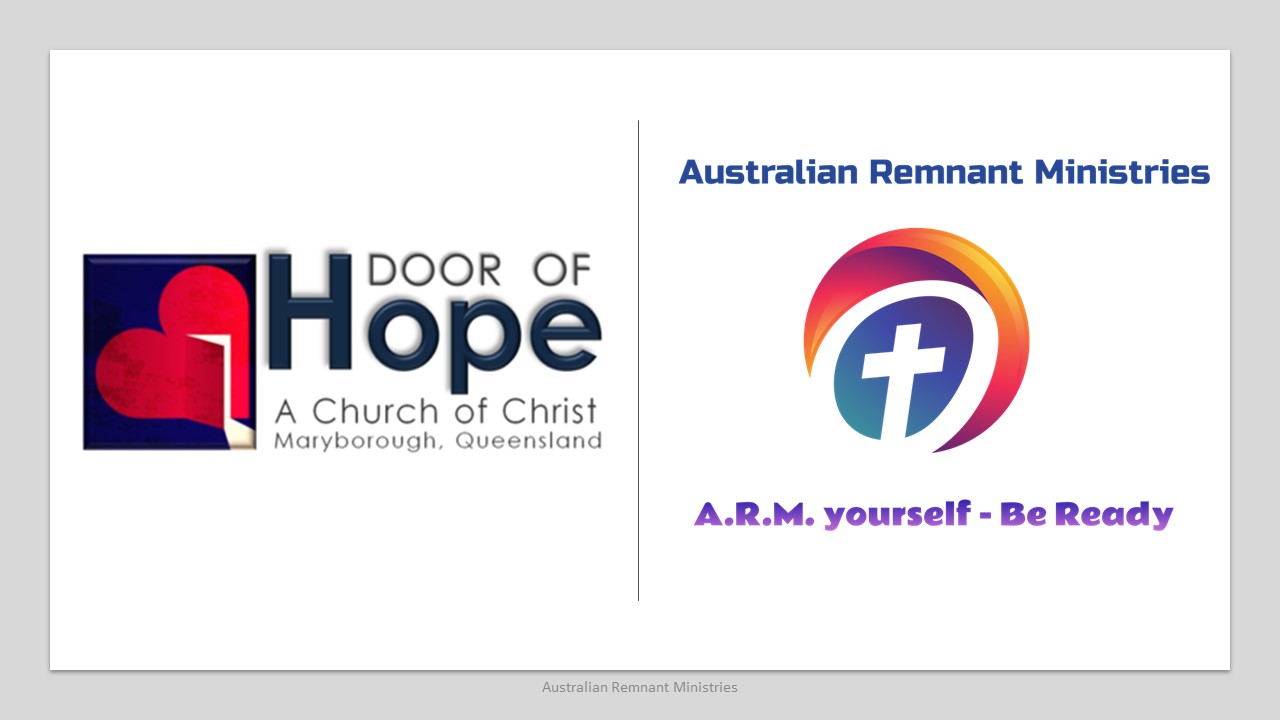